Bottom LineConcepts
Employee Retention Credit(ERC) Program
Table of Contents
Company Overview: Bottom Line Concepts 
How do you know if a business is eligible?
Most Relevant Industries for ERC
How does the ERC process work?
Example Client ERC Refunds
Why BLC?
Defining the Employee Retention Credit (ERC)
x
At BLC, we launched a Government Aid Division to help businesses impacted by Covid-19 by Maximizing the Employee Retention Credit (ERC) Program. 
So, what is ERC?
ERC is a stimulus program designed to help businesses that were able to retain their employees during the Covid-19 pandemic. Established by the CARES Act, it is a refundable tax credit – a grant, not a loan – that your business can claim.
ERC is based on qualified wages and healthcare paid to employees.
Significant Returns

Up to $26,000 per employee

6-10K per W2 if PPP 1&2

10--15K per W2 if PPP1

15-26K+ per W2 if NO PPP
Multiple Years Available

Available for 2020 & 2021
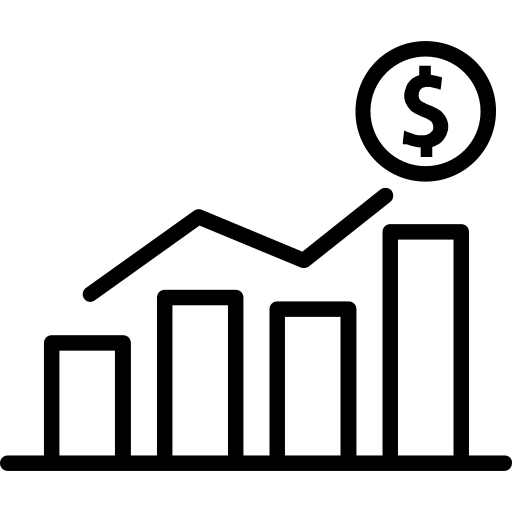 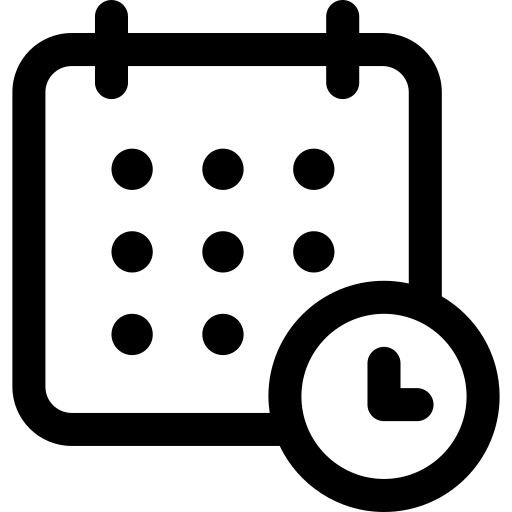 Government Funds Available

No limit on funding
Many Ways to Qualify

Qualify with decreased revenue OR partial/full shutdown of business operations
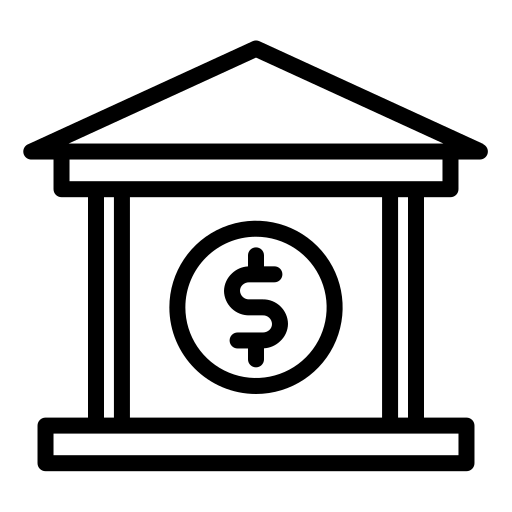 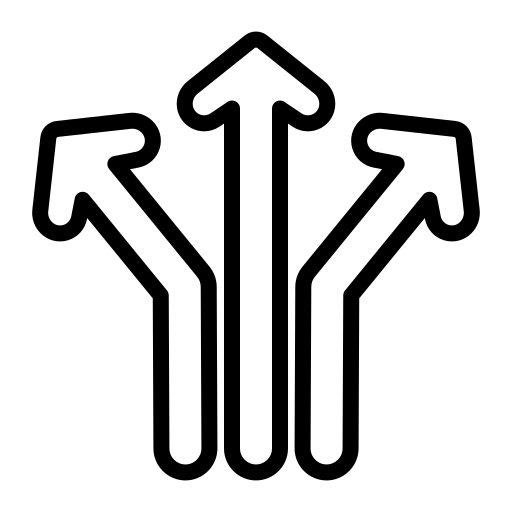 How do you know if a business is eligible?
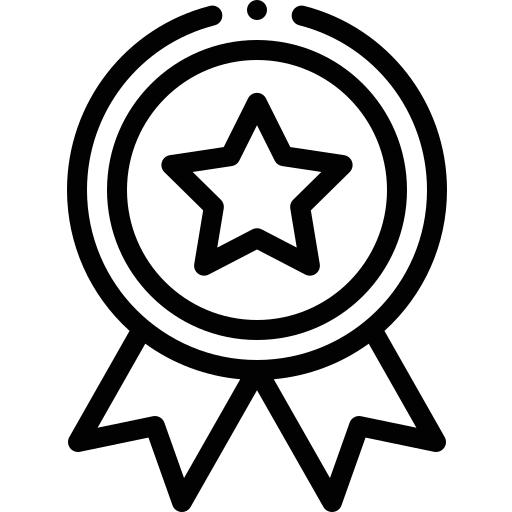 Even if your business did not have a revenue reduction or was deemed essential…. You can still qualify for ERC!
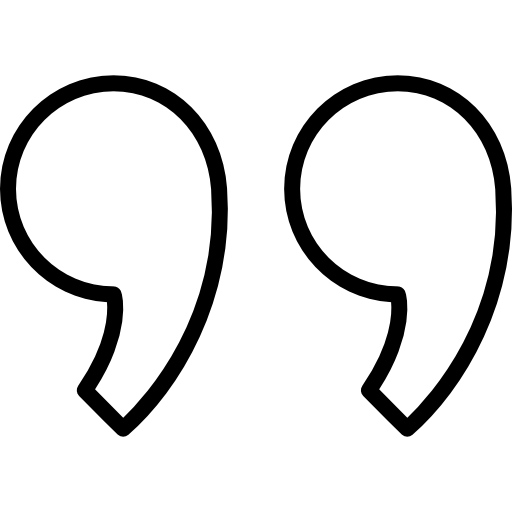 How does the ERC process work?
x
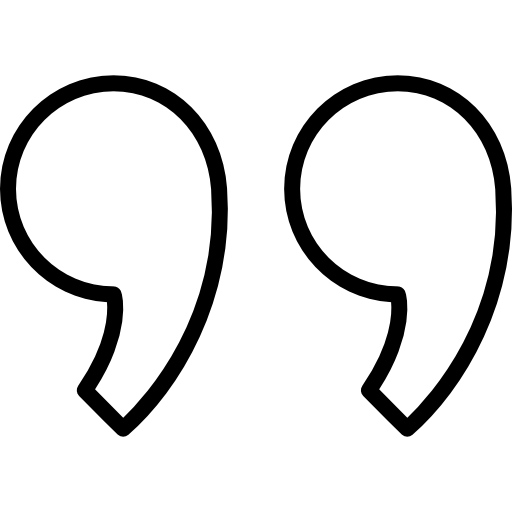 1- Lead Generation:
Identify prospective clients, share ERC opportunity and contract
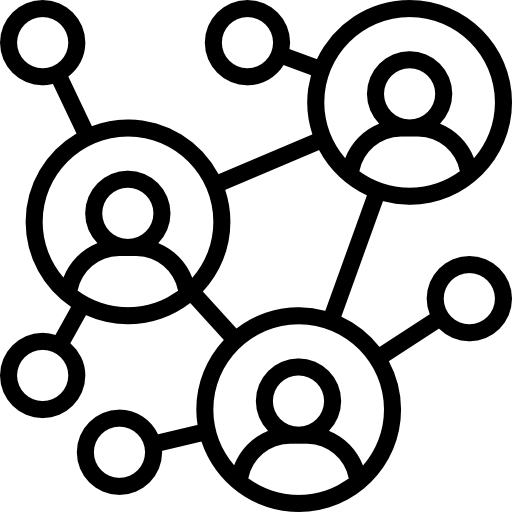 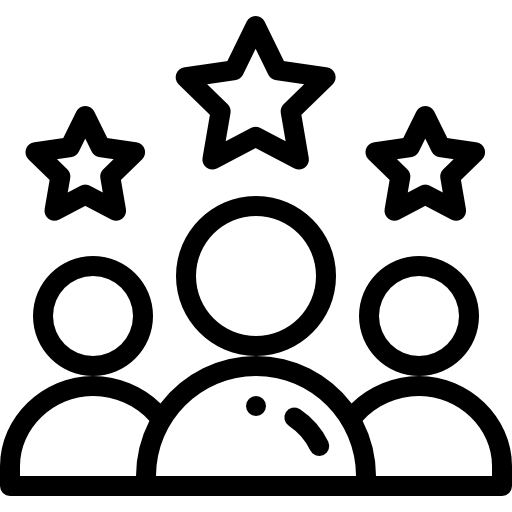 2- Client Success:
Onboard the client to BLC and start their ERC journey
“The BLC team handled everything, from explaining the opportunity, to helping my team decipher what documents were needed, to calculating my refund!  It could not have been a smoother and more efficient process!”
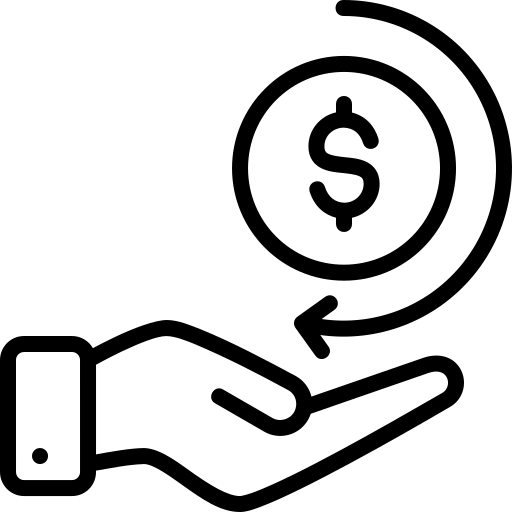 3- Data Modelling & Quality Review
Preparation of the Client Data Package
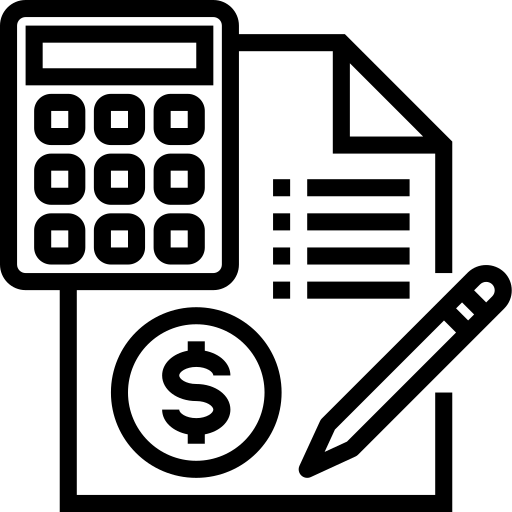 CEO, Health Care
Refund: $1,954,236.23
4- Client Confirmation & Signoff
Client Attestation & 941x Signoff
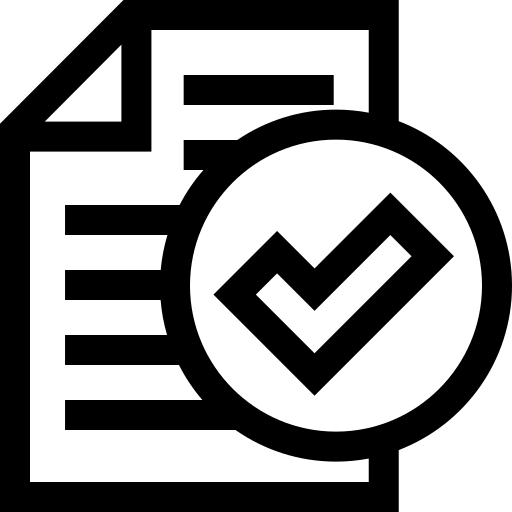 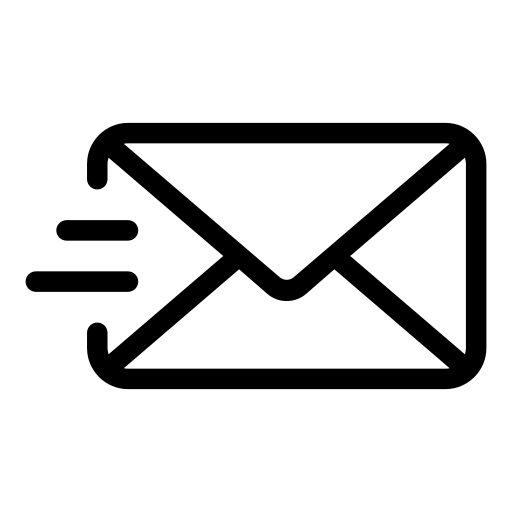 5- Client Closeout & Submit to IRS
941x Filed and Refund Tracking
Why work with Bottom Line Concepts?
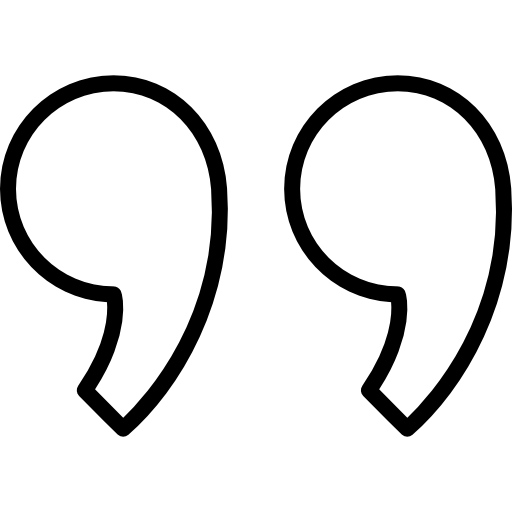 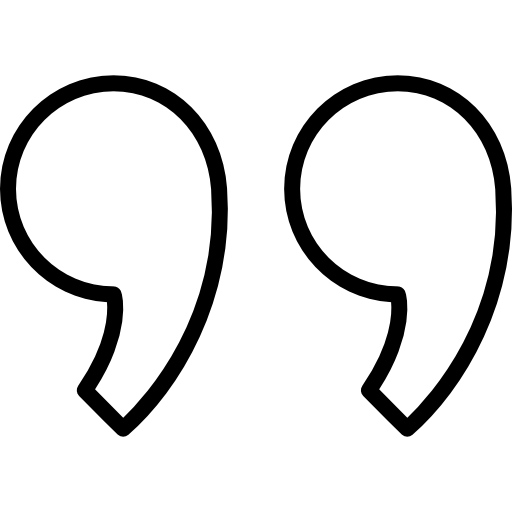 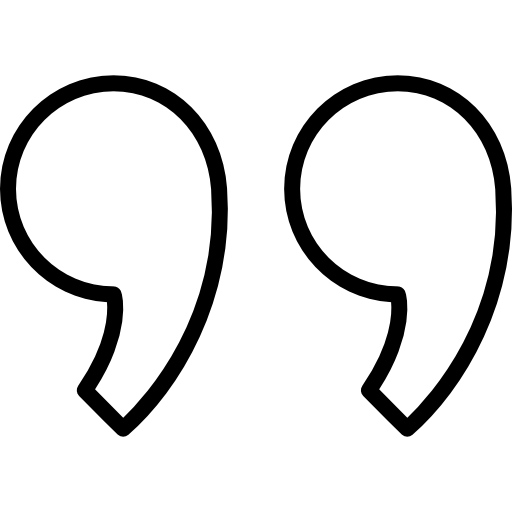 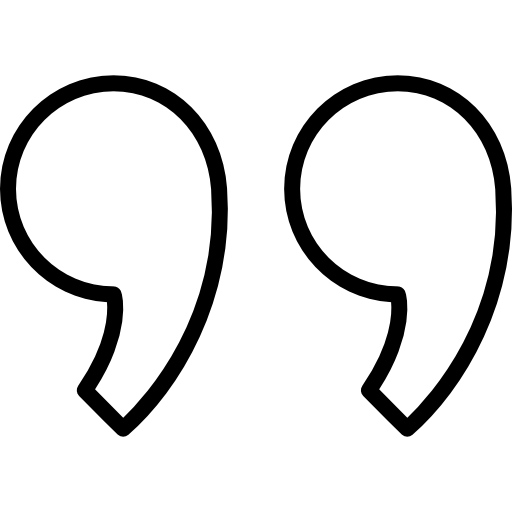 14 yrTrack Record
“I didn’t even know ERC was a thing until BLC reached out. And I’m glad they did. Our team has a ton of pressure on them to keep our restaurant open and feed our community.  Having this ERC refund was truly a lifesaver!!”
“I’ve had ERC on my list for the last 3 months but did not have the time to get it done. The BLC took care of everything.  They were professional, explained all my options and helped me get this done.  Now I can stop worrying about missing out on this once in a lifetime opportunity..
$2B+ERC Claims to date
$2B+Recovered For Clients
12000+ERC Clients
GM, Restaurant Client
Refund: $856,111.56
VP Operations, Gym Owner
Refund: $1,466,976.34
Most Relevant Industries for ERC
Bars
Car Washes
Contractors and Construction Companies
Dry Cleaners
Food and Beverage Wholesalers
Electricians
Franchisees
Cannabis
Gyms
Healthcare Providers
Hotels
Moving Companies
Restaurants
Retailers
Senior Living and Retirement Communities
Sports Facilities
Example Client ERC Refunds
We are proud to have worked for over 12,000+ ERC customers… and have processed over 2B+ in refunds.  Below are a few examples of real ERC clients and their returns….

This could be your company!
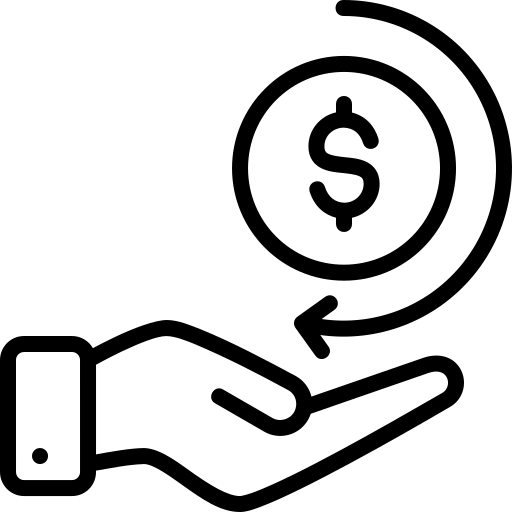 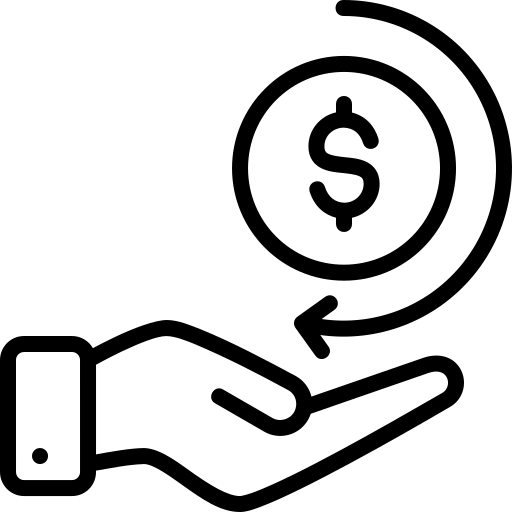 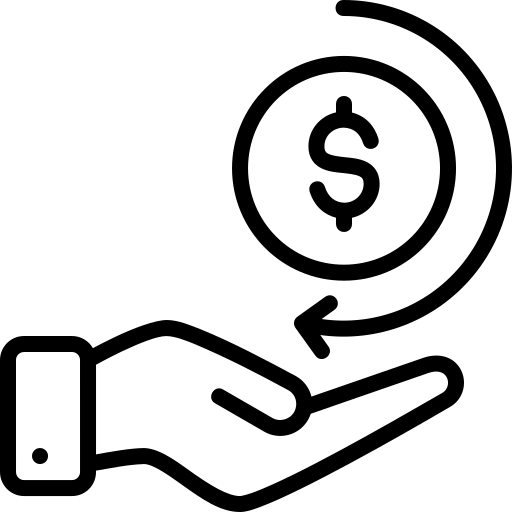 RetailClient
ManufacturingClient
RestaurantClient
$1,003,316.23
$2,813,235.82
$1,903,385.58
May we answer any questions?
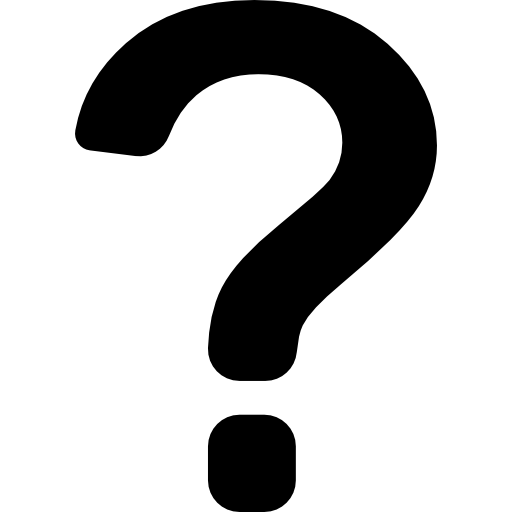